Продолжающий уровень
Калибровка датчиков цвета
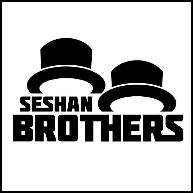 На этом занятии
1) Узнаете почему вам нужно калибровать ваши датчики цвета
2) Узнаете что такое калибровка
3) Научитесь калибровать свои датчики цвета
© 2015 EV3Lessons.com, Last edit 7/06/2016
Зачем калибровать?
Когда вы используете датчик цвета EV3 в режиме яркости отраженного света, вы должны калибровать их (не для режима цвета)
Калибровка означает задание что такое «Черный» и что такое «Белый»
Белый становится 100, а черный - 0
Запускайте калибровку, как только изменилось освещение
Если у вас 2 датчика цвета, калибровка будет применяться для обоих датчиков.  Вам не нужно делать калибровку для каждого датчика отдельно.  Сделайте ее с одним датчиком, они примениться для обоих. 
Если ваши датчики сильно отличаются друг от друга, вам нужно написать свою собственную калибровку.
© 2015 EV3Lessons.com, Last edit 7/06/2016
Псевдокод калибровки
Испытание: Напишите программу, которая калибрует ваш датчик цвета по черному и белому.
Псевдокод:
Сбросьте существующую калибровку
Выведите на экран, что пользователь должен поместить датчик к черному цвету и «нажмите ОК»
Считайте степень отраженного света с помощью датчика цвета и сохраните в блок датчика цвета в режим калибровки.
Повторите действия для “белого”.
© 2015 EV3Lessons.com, Last edit 7/06/2016
Программа калибровки: Решение
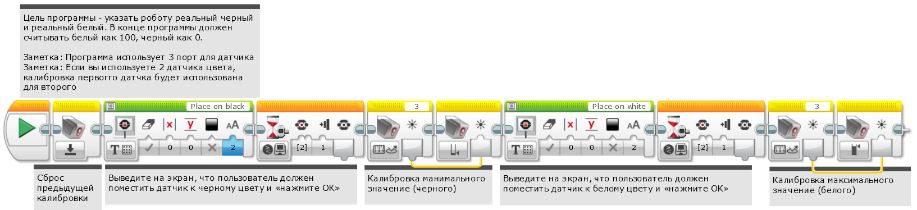 Когда вы запустите эту программу. Вас попросят поместить робота на черный цвета поля и нажать на кнопку.
Далее вас попросят поместить робота на белый цвета поля на нажать на кнопку.
© 2015 EV3Lessons.com, Last edit 7/06/2016
Обсуждение
1. Когда вам нужно калибровать датчик цвета?
Когда используете режим яркости отраженного света
2. Если у вас 2 датчика, нужно ли калибровать каждый?
Калибровка применяется для всех датчиков цвета, которые присоеденены к роботу
3. Что вы делаете когда калибруете?
Мы указываете датчика “черный” и “белый”
4. Нужно ли вам калибровать другие цвета (например зеленый) если вы хотите следовать по зеленой линии?
Нет, калибруют только черный и белый.
© 2015 EV3Lessons.com, Last edit 7/06/2016
Благодарность
Этот урок создан Sanjay Seshan и Arvind Seshan
Больше уроков доступно на сайте  mindlesson.ru и ev3lessons.com
Перевод осуществил: Абай Владимир, abayvladimir@hotmail.com
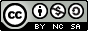 This work is licensed under a Creative Commons Attribution-NonCommercial-ShareAlike 4.0 International License.
© 2015 EV3Lessons.com, Last edit 7/06/2016